Územní studie krajiny
sídelní potenciál krajiny

Ing. Arch. Antonín Hladík, UAD –STUDIO, s.r.o.
Potenciál krajiny / krajinný potenciál je schopnost krajiny poskytovat určité možnosti a předpoklady pro různorodé využívání krajiny s cílem uspokojit potřeby lidské společnosti. (zadání ÚSK)
Sídelní potenciál krajiny je souhrn podmínek nezbytných pro rozvoj sídelní struktury, odvozený ze základních předpokladů pro územní rozvoj jednotlivých sídel.
Základní předpoklady pro územní rozvoj, které lze v rámci analýzy identifikovat:
 Zastavitelné plochy uvnitř zastavěného území případně vně, bezprostředně navazující na zastavěné území, mnohdy mimo, a plochy přestavby navržené ke změně stávající zástavby, které jsou vymezeny a odůvodněny v ÚPD tzn., že představují reálně využitelné plochy, jejichž kapacitě bude odpovídat zabezpečení veřejnou infrastrukturou vč. nároků na zdroje (případně další záměry a rezervy) 
	Zdroj : ÚAP
Zkušenost s několika ORP vedla k závěru, že souhrn zastavitelných ploch vymezených v ÚP obcí představuje nereálnou hypotézu územního rozvoje, a že sídelní potenciál nelze s takovou hypotézou ztotožnit.
Východiskem je ověřit míru rozvoje z hlediska dalších předpokladů 
2. Charakteristiky - rozvojové znaky, které obvykle tvoří předpoklad relativně příznivého rozvoje (populačního, stavebního, kulturního, ekonomického, sociálního)
Příklad rozsahu zastavitelných ploch v obcích územního obvodu ORP Znojmo, které jsou rizikové a svým rozsahem mohou ohrozit krajinu, v příznivějších případech harmonický vztah sídla a krajiny.
(na příkladech jsou především uvedena ta rizika a ohrožení, která jsou důsledkem neodůvodněného rozvoje v kontextu  sousedních obcí , územního obvodu ORP,  resp. kraje)
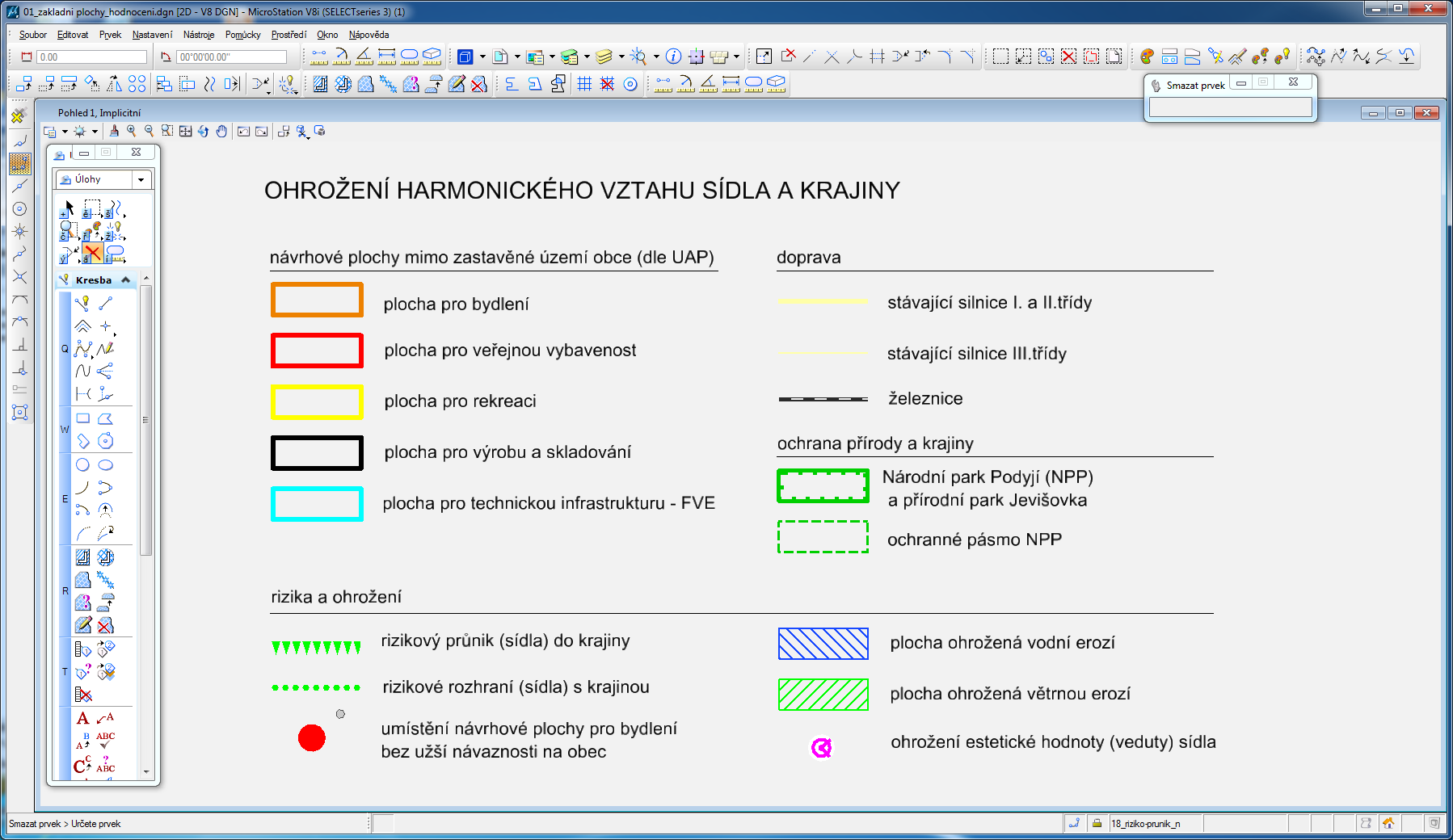 výroba
Příklad rozsahu zastavitelných ploch v obcích územního obvodu ORP Znojmo
Kravsko
Počet obyvatel 
K   1.  1. 2011	549
K 31.12.2016 	541
Zastavitelné plochy pro bydlení mimo zastavěné území: 19,3 ha
(část v Přírodním parku Jevišovka)
Břežany u Znojma
Počet obyvatel 
K   1.  1. 2011	290 
K 31.12.2016 	280
Zastavitelné plochy pro bydlení mimo zastavěné území: 13,7 ha
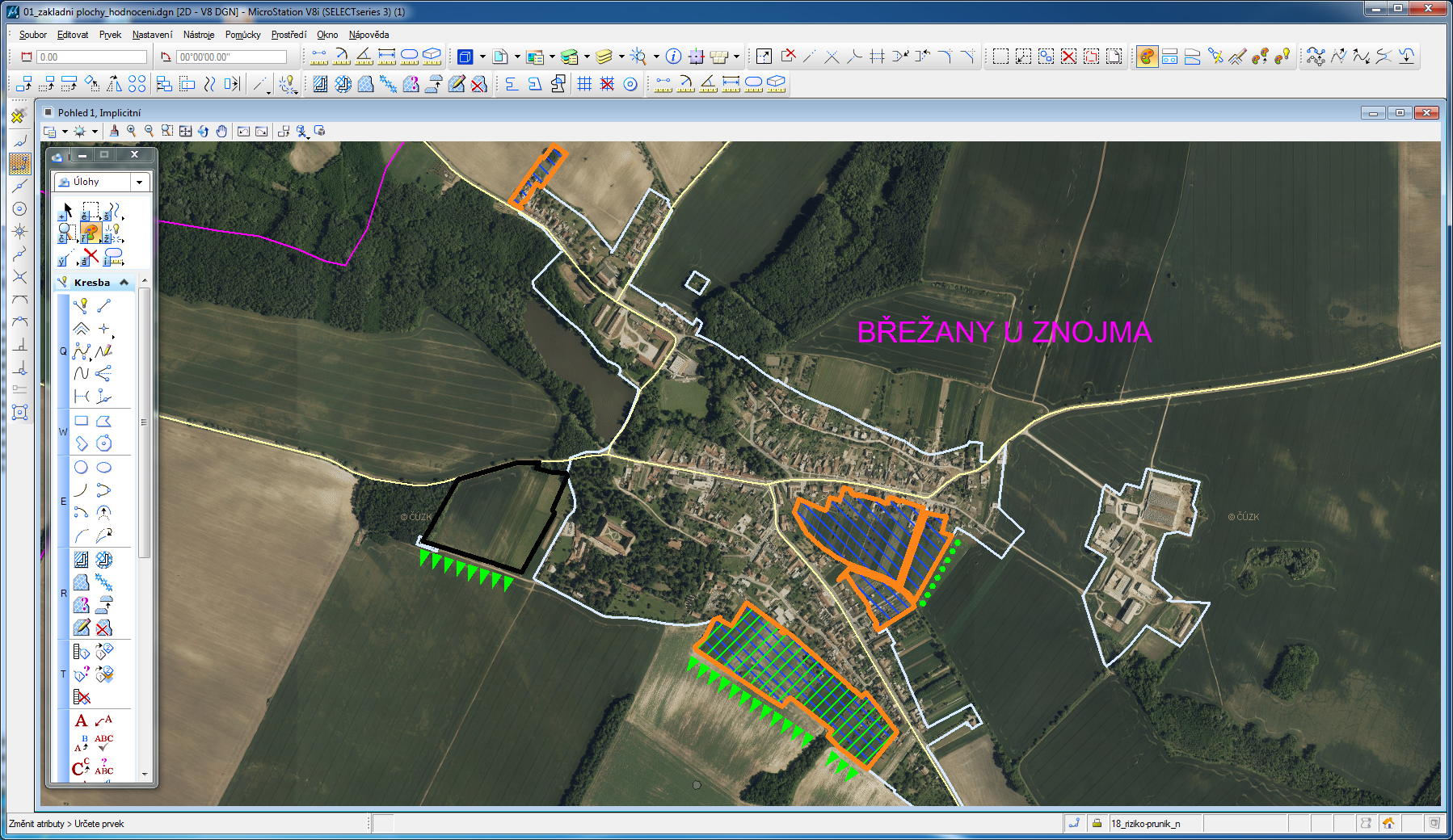 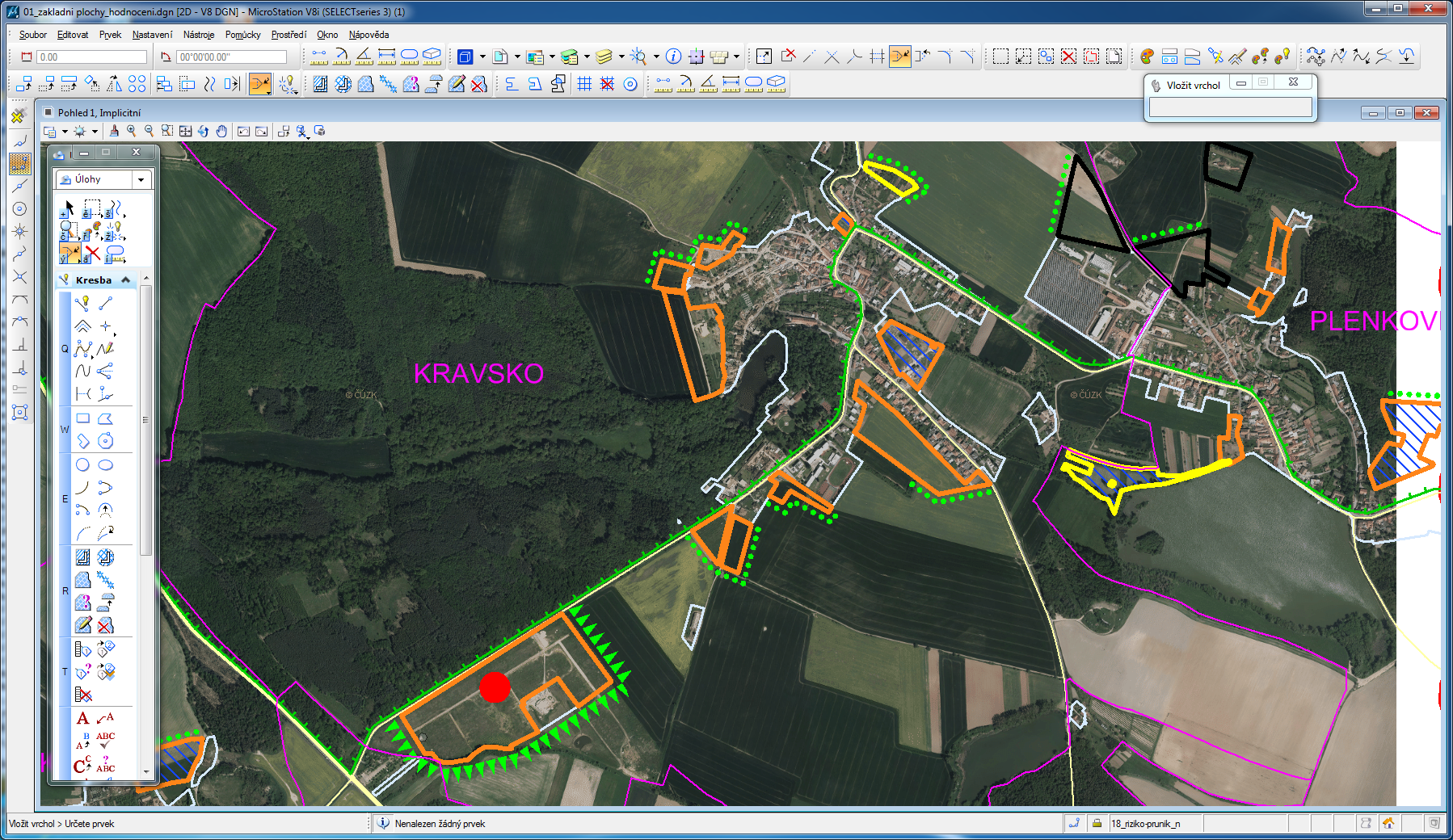 výroba
výroba
Charakteristiky - rozvojové znaky, které obvykle tvoří předpoklad relativně příznivého rozvoje (populačního, stavebního, kulturního, ekonomického, sociálního)
Hodnocení rozvojových znaků využívá výsledky úkolu zpracovaného ÚÚR „Územní diferenciace rozvojových znaků obcí České republiky „  který zadalo  MMR  - Odbor rozvoje a strategie regionální politiky
Hodnocení rozvojových znaků pro územní obvody ORP








Výřez grafického výstupu 
Úhrn rozvojových znaků obvodů ORP  výřez
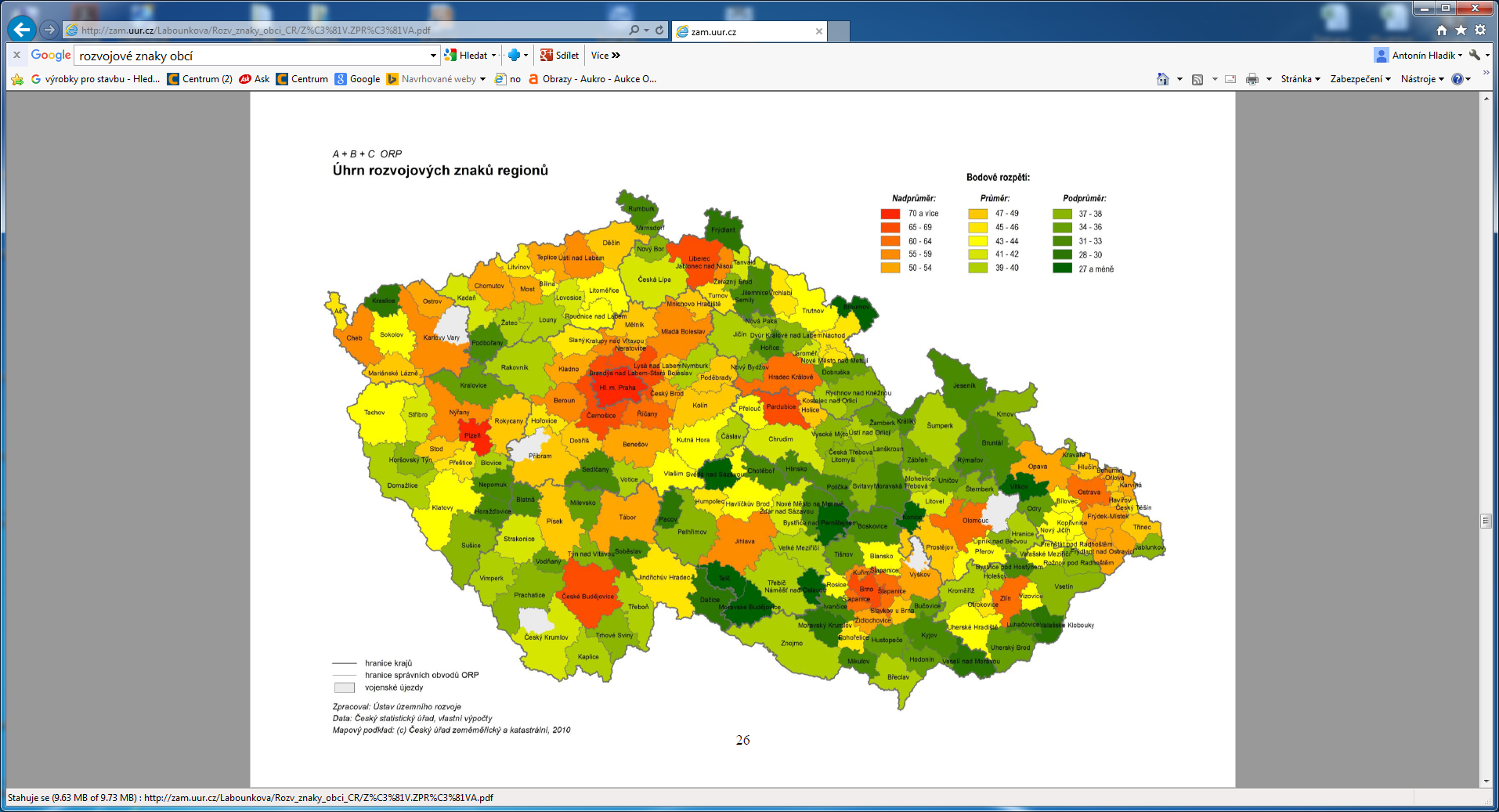 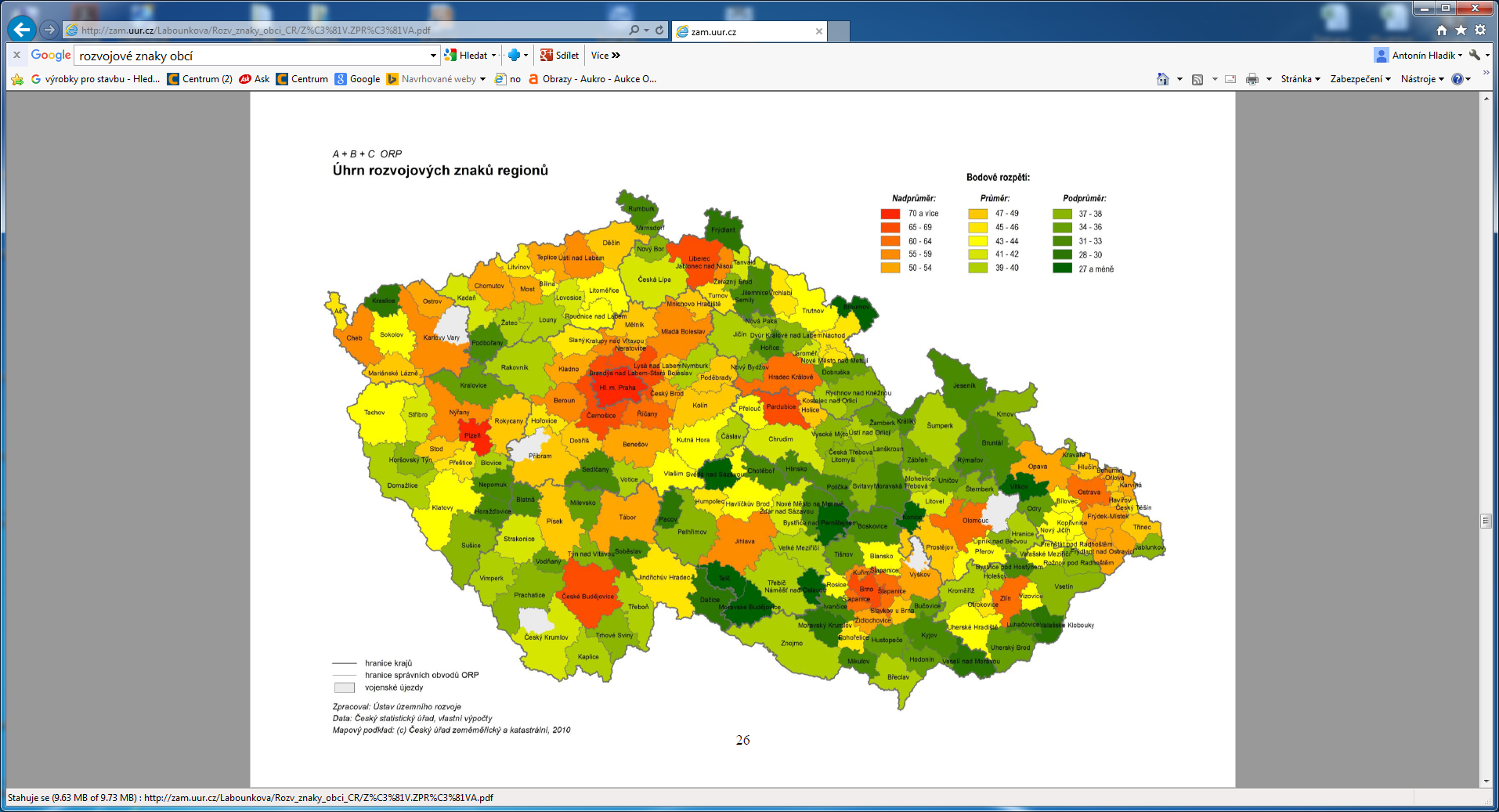 Identifikace rozvojových znaků územních jednotek spočívá v hodnocení tří rovnocenných sektorů, v jejichž rámci jsou sledovány významné indikátory resp. vývoj 2011-2016 dle ČSÚ,
a to z hlediska:
A)	sociálně ekonomické struktury obyvatelstva (tj. sociálně ekonomického potenciálu)
podíl obyvatel
podíl nezaměstnaných osob
počet podnikatelských subjektů
daňové příjmy na 1 obyvatele
B) 	polohového potenciálu: 
vůči centrům osídlení
vůči dostupnosti dopravních tras
C)	zřetelně dynamičtějšího rozvoje oproti jiným sídlům
vývoj počtu obyvatel 
přírůstek / úbytek míry nezaměstnaných
index vývoje  podnikatelských subjektů
dokončené byty v pětiletém období

Pozice územních jednotek v hodnotách indikátorů je relativizována v poměru k celostátní střední hodnotě !
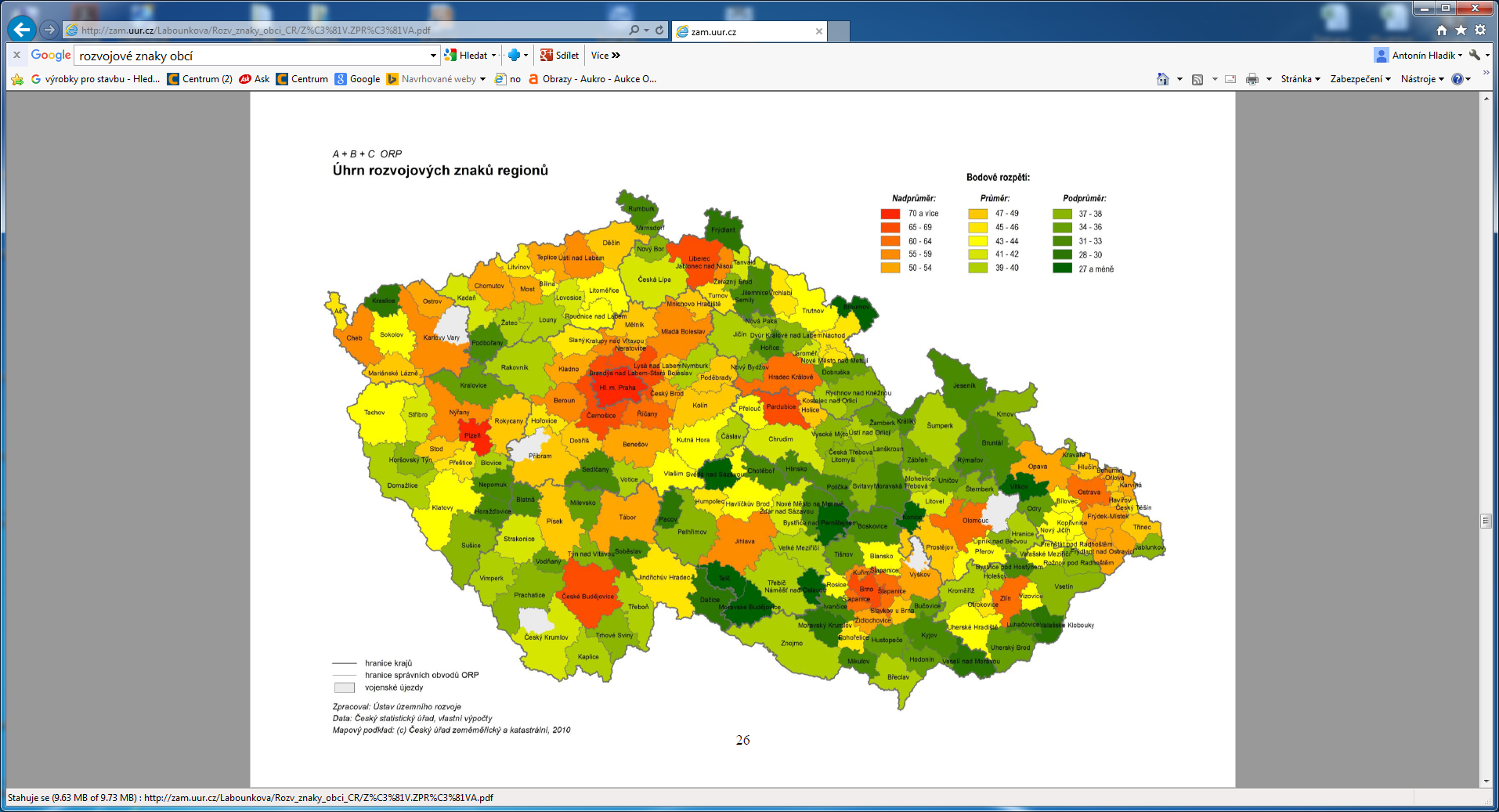 Příklad ORP Moravská Třebová
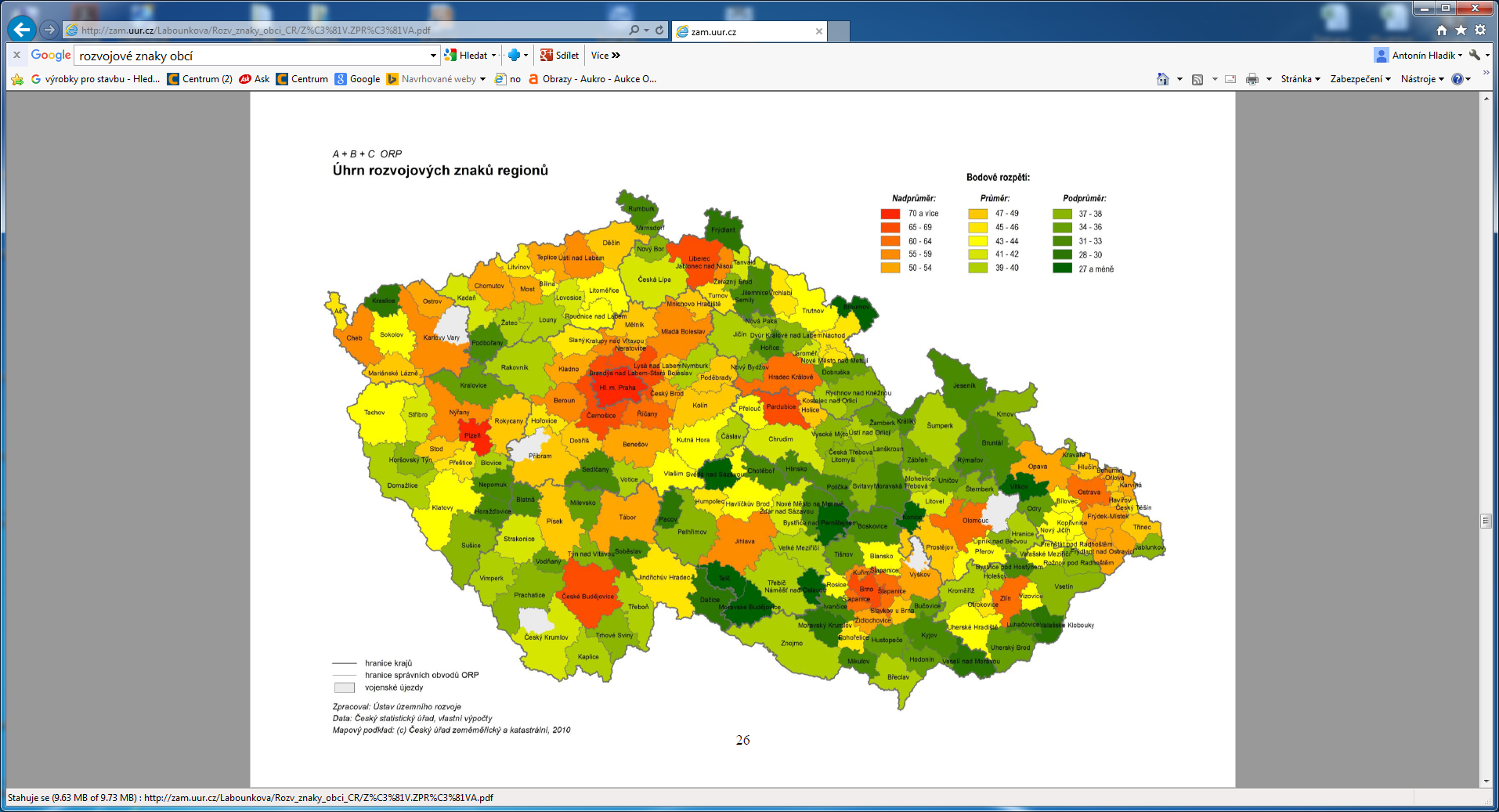 Pozice ORP MT v hodnocení rozvojových znaků ORP ČR
Rozvojové záměry obcí ORP celkem  624 ha
Z toho bydlení cca 300 ha > 15 000 obyvatel
Počet obyvatel 2016 	          26 315
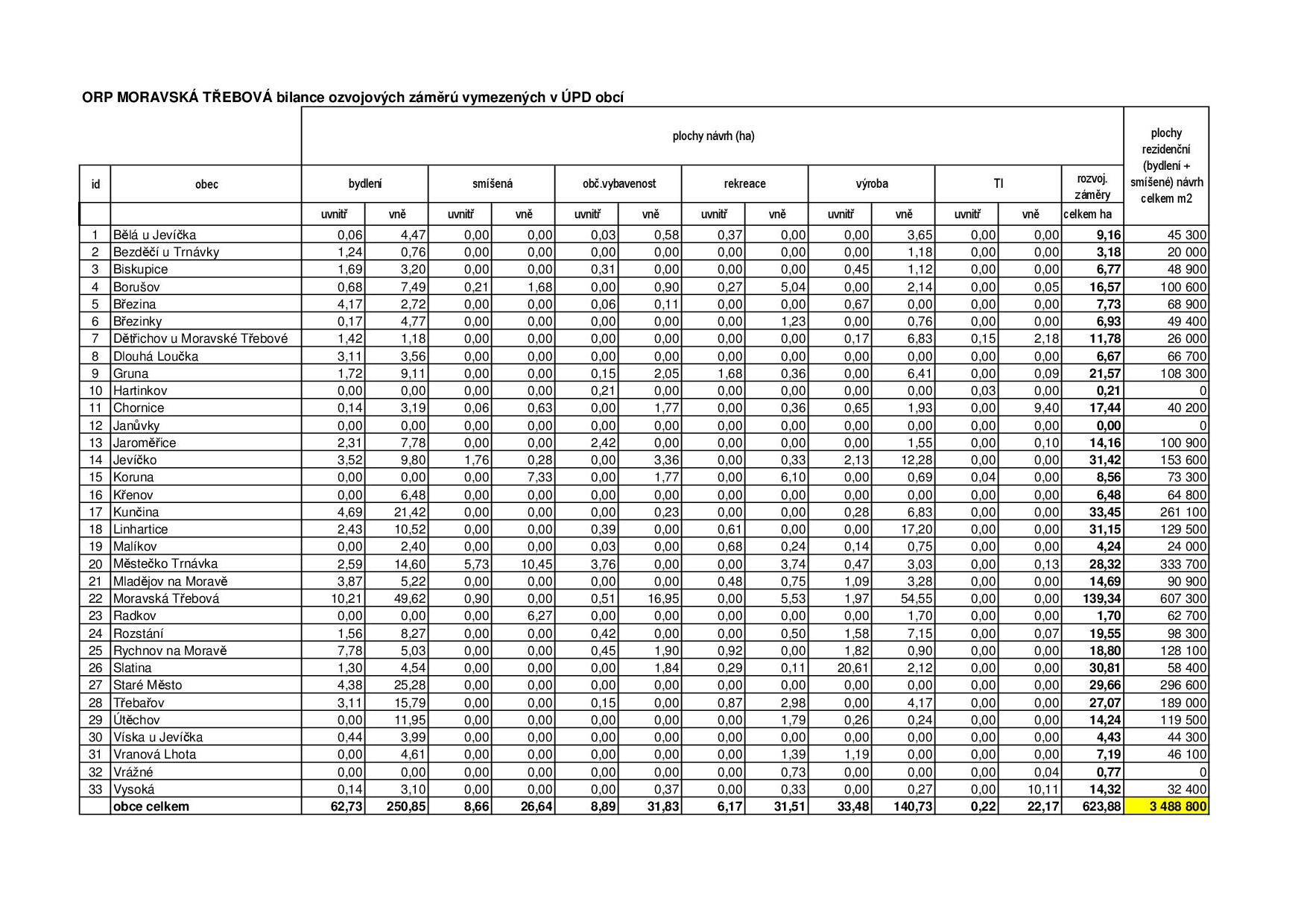 Tabulka bodového hodnocení příklad ORP Nové  Město nad Metují
příklad ORP Nové  Město nad Metují
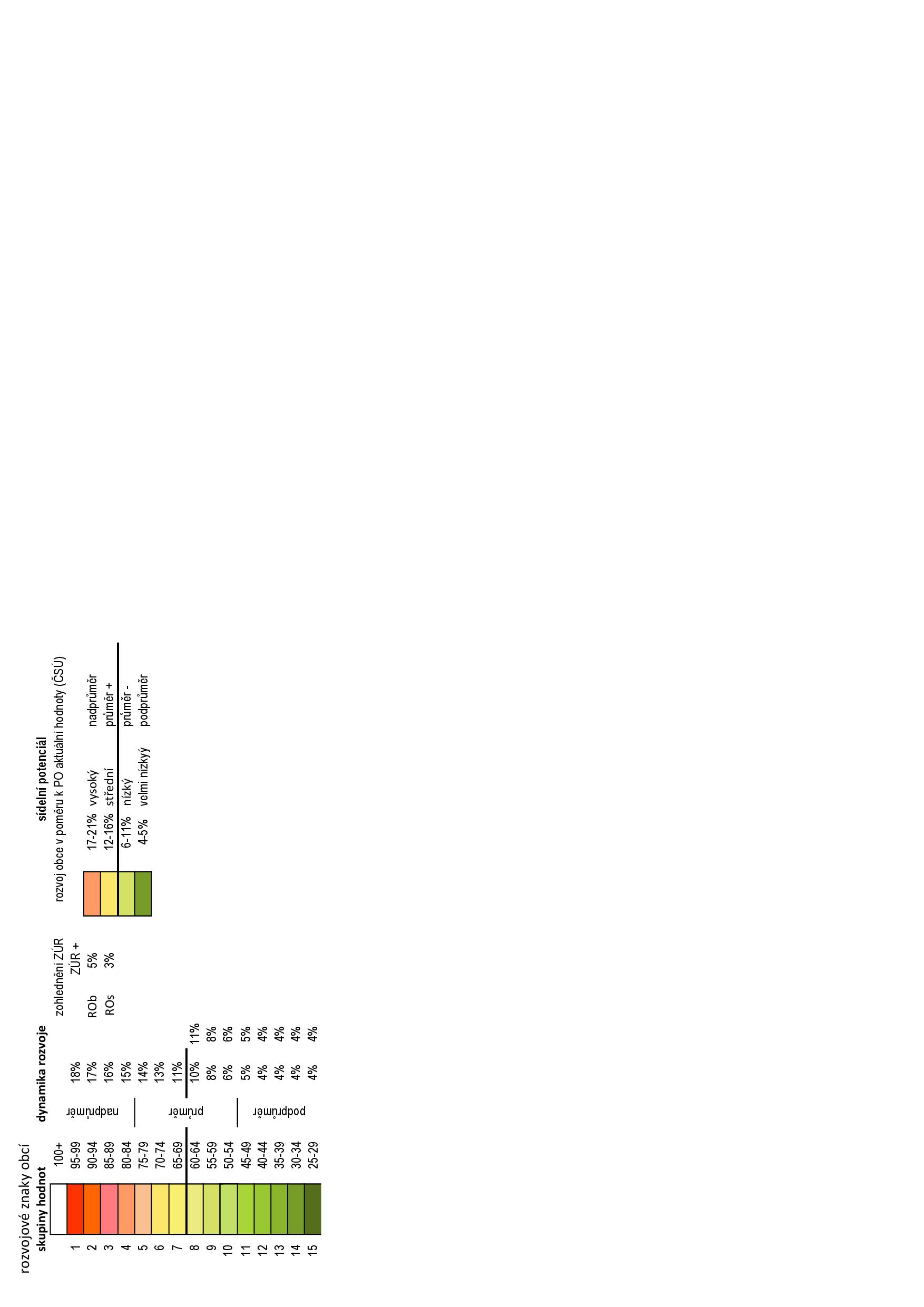 Hodnoty rozvojových znaků – vztah k sídelnímu potenciálu / zohlednění ZÚR
Sídelní potenciál je vymezen ve čtyřech kategoriích jako
vysoký
střední
nízký
velmi nízký
Příklad  - rozvojové znaky  obcí ORP Nové Město n.M a sídelní potenciál
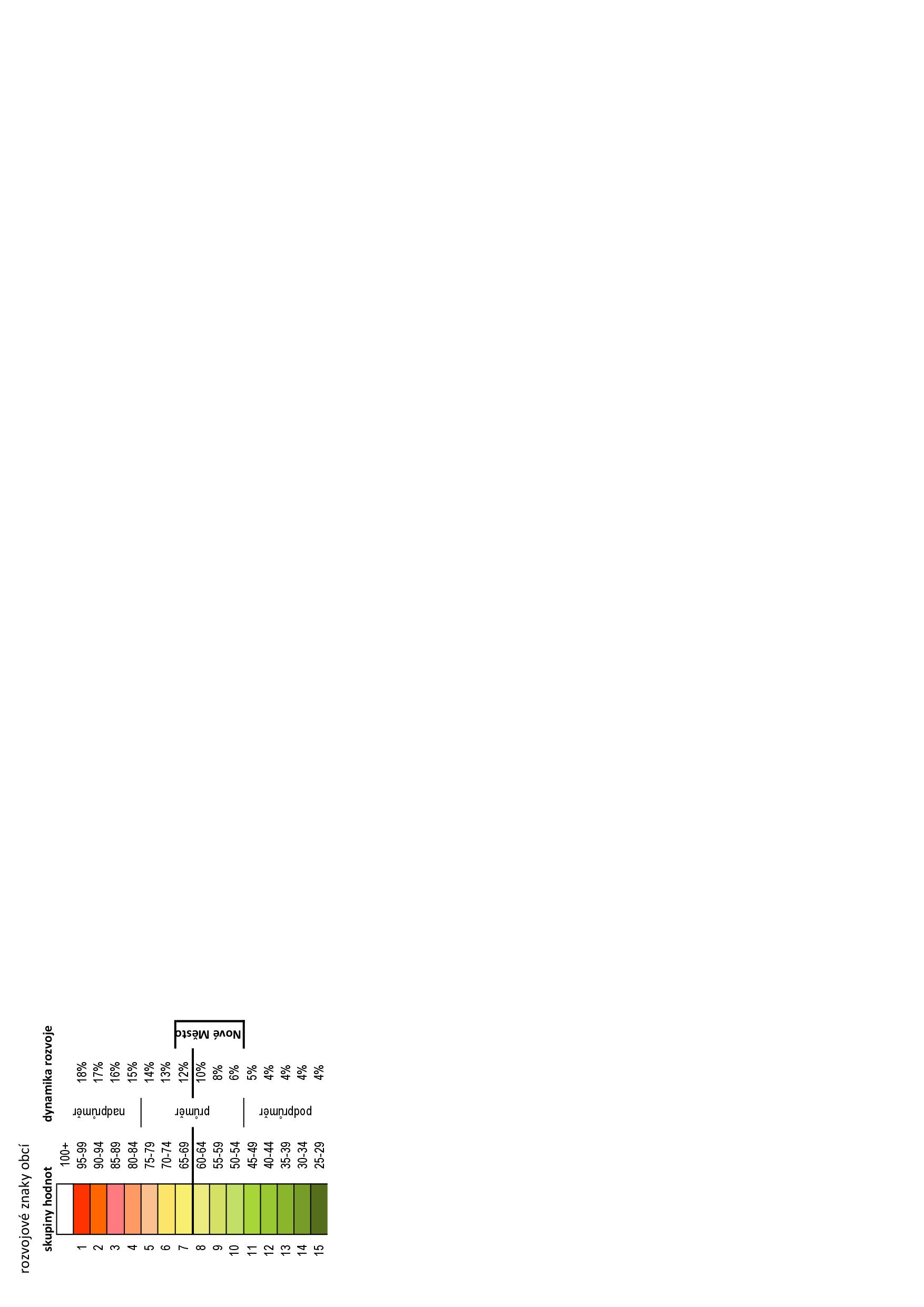 Sídelní potenciál a zdroje k jeho naplnění v kontextu predikované projekce obyvatelstva
Královéhradeckého kraje (zdroj ČSÚ)
Sídelní potenciál odhadovaný v ÚSK ORP Nové Město nad Metují
Orientační propočet územního rozvoje podle sídelního potenciálu
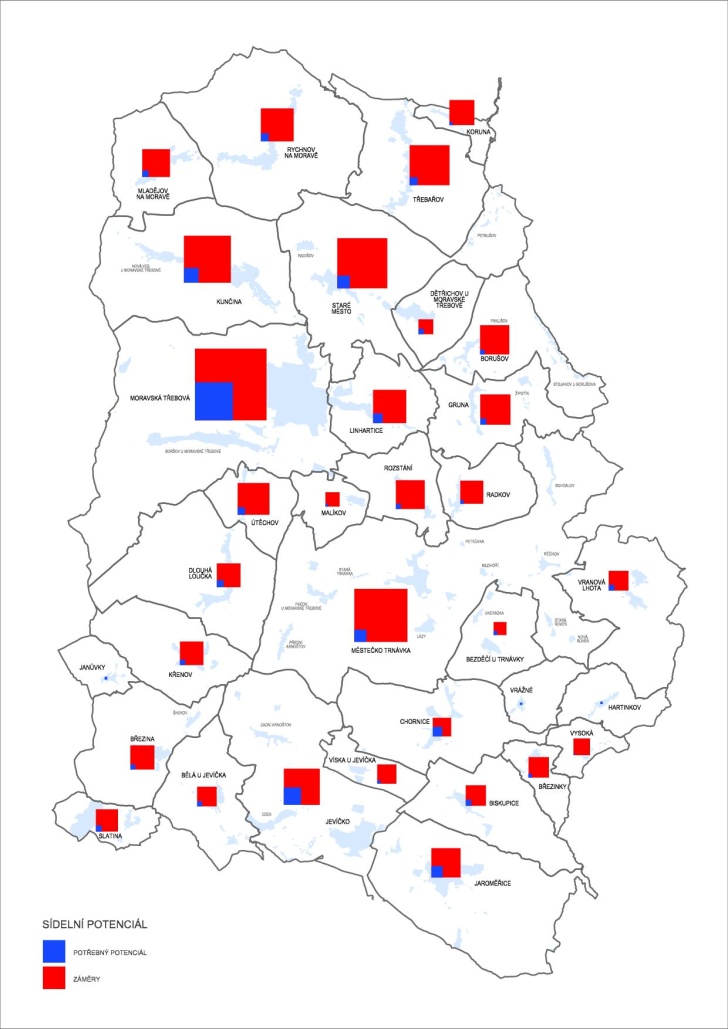 Příklady porovnání  poměru záměrů zastavitelných ploch pro funkci bydlení v ÚP obcí, a potřebného potenciálu ploch podle rozvojových znaků a predikce sídelního potenciálu v ÚSK
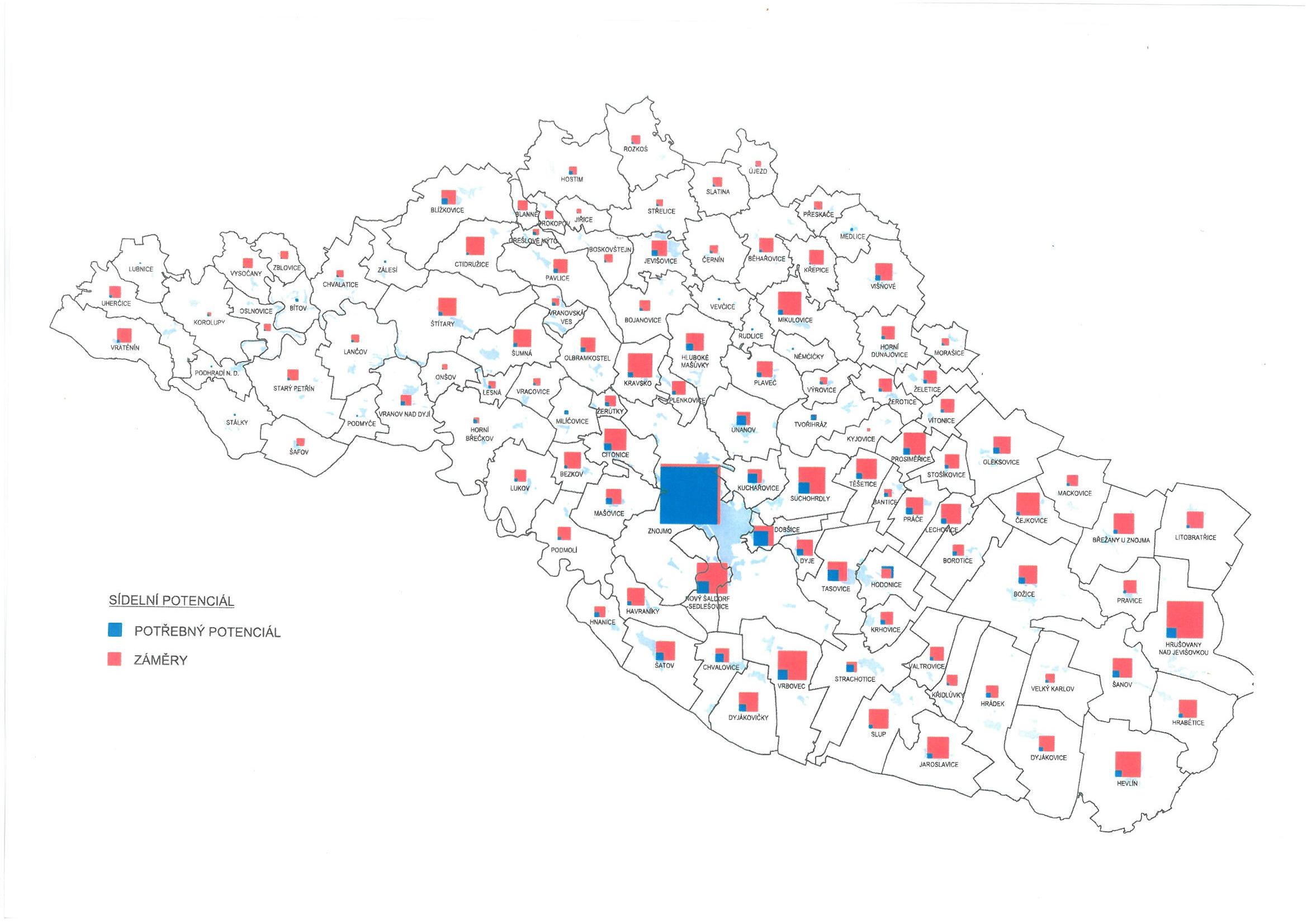 ORP Moravská Třebová
ORP Znojmo
Závěr 
Zkušenost s několika ORP vedla k závěru, že souhrn zastavitelných ploch vymezených v ÚP obcí představuje nereálnou hypotézu územního rozvoje, a že sídelní potenciál nelze s takovou hypotézou ztotožnit.
Problém je ovšem daleko vážnější než pouhé vymezení sídelního potenciálu - spočívá zájmena:
v riziku nekoordinovaného využívání „zastavitelných ploch“ vymezených mimo zastavěné území  v čase, s důsledky  směřujícími k ohrožení krajiny (některé ze „zastavitelných ploch“, již nejsou, nebo nebudou využívány pro jiné funkce krajiny v očekávání jejich stavebního využití) ;
v riziku neefektivního využití území  se zvýšenými nároky na výstavbu a provoz veřejné infrastruktury ;
Analýzu, která se zabývá uvedenými problémy, bohužel zpravidla neobsahují ÚAP; možná je to i důsledek toho, že mezi jevy se vůbec nevyskytuje jev „plochy bydlení“  na rozdíl od  „ploch výroby“ a „ploch občanského vybavení“ přesto, že plochy bydlení v porovnání k ostatním plochám v sídlech rozsahem převažují a jejich využití má zásadní souvislost  s historickým vývojem sídel, jejich prostorovým uspořádáním, estetickým působením v krajinném obraze atd.   
Takže co s tím???

Poznámka: Rozvojové znaky sídel lze považovat za relevantní podklad nejen pro strategii regionální politiky ale i strategii územního rozvoje sídel a struktury osídlení ( s aktuálními daty ČSÚ by bylo možno sledovat vývoj sídel a zejména v ÚAP periodicky posuzovat vyváženost územních podmínek pro udržitelný rozvoj).